Working with natural logarithms (14.7)
1
2
3
4
5
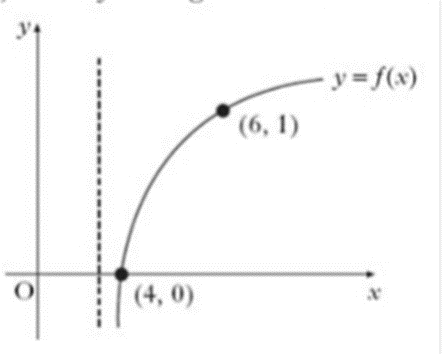